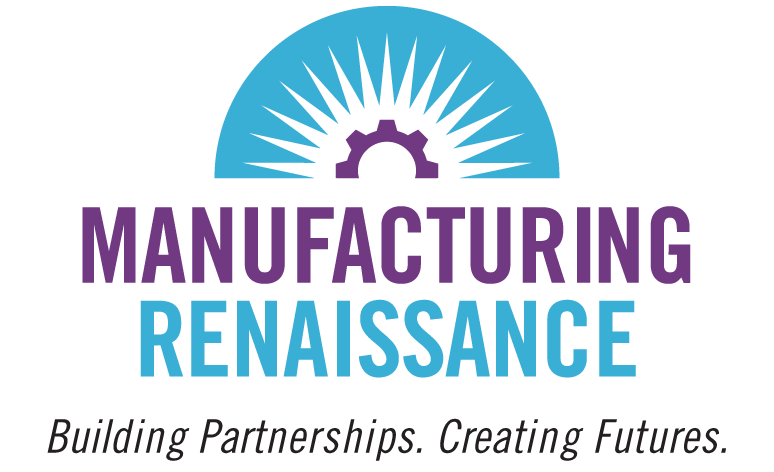 Toward a Global Manufacturing Renaissance Alliance
CMRC Structure and Programs
Top leaders: business, labor, government, communities
Programs in: 

Secondary and post-secondary education

Public sector initiatives in business services—Manufacturing Works

Innovation—the Austin Manufacturing Innovation Park
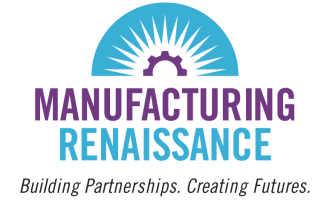 The Chicago MRC’sFour Guiding Principles
Chicago must be the global leader in advanced manufacturing.
Our competitive advantage is a strategic partnership of business, labor, government, education, and community.  
A world-class educational system is a fundamental requirement for a strong advanced manufacturing sector.  
A strong advanced manufacturing sector builds communities and a broad middle class, and can drastically reduce poverty.
National Manufacturing Renaissance Council
American Federation of Labor (AFL-CIO)
National Urban League
Manufacturing Institute
Society for Manufacturing Engineers
National Institute for Metalworking Skills
California Teachers’ Association
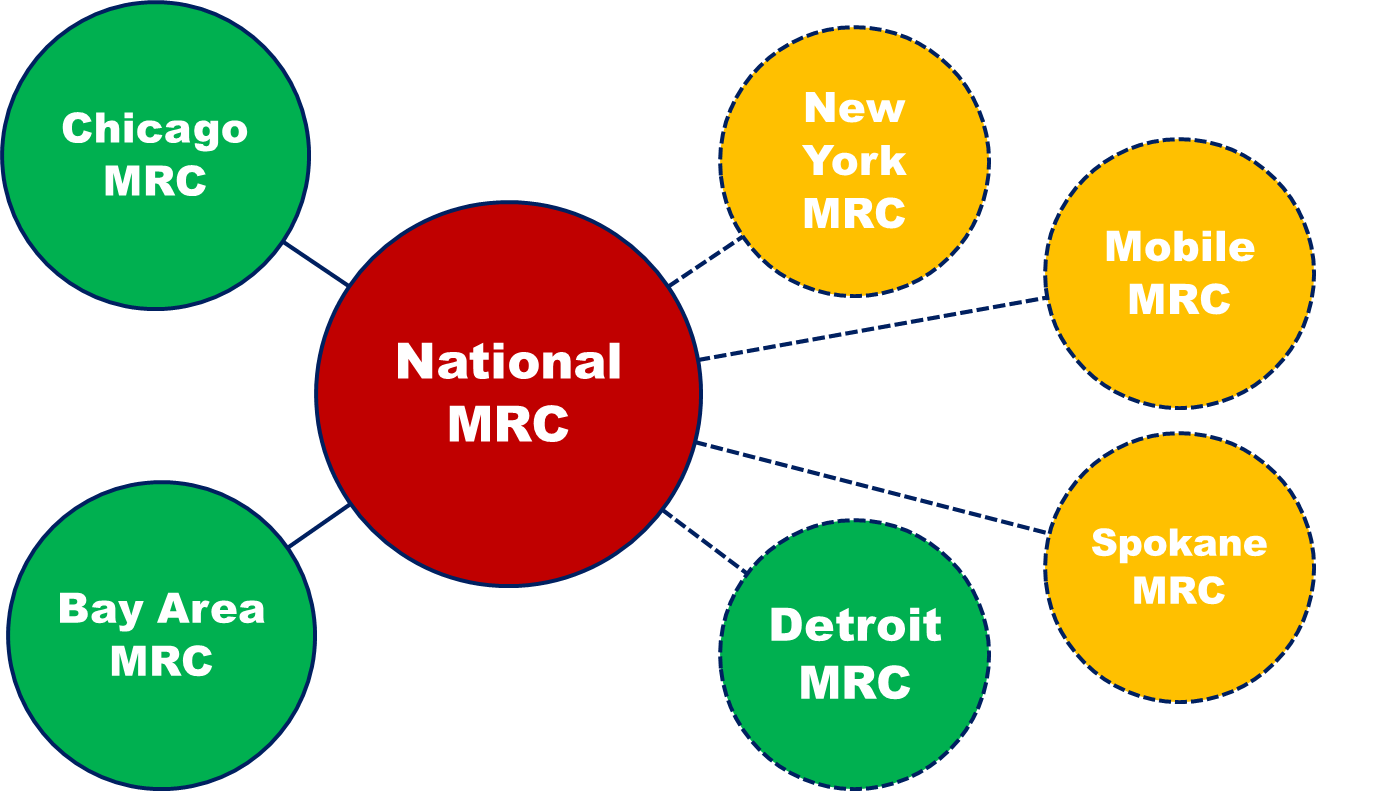 Pittsburgh MRC
4
CMRC Structure and Programs
Top leaders: business, labor, government, communities
Programs in: 

Secondary and post-secondary education

Public sector initiatives in business services—Manufacturing Works

Innovation—the Austin Manufacturing Innovation Park
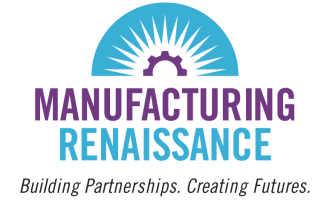 Advanced Manufacturing,		Innovative Partnerships,			Advanced Communities
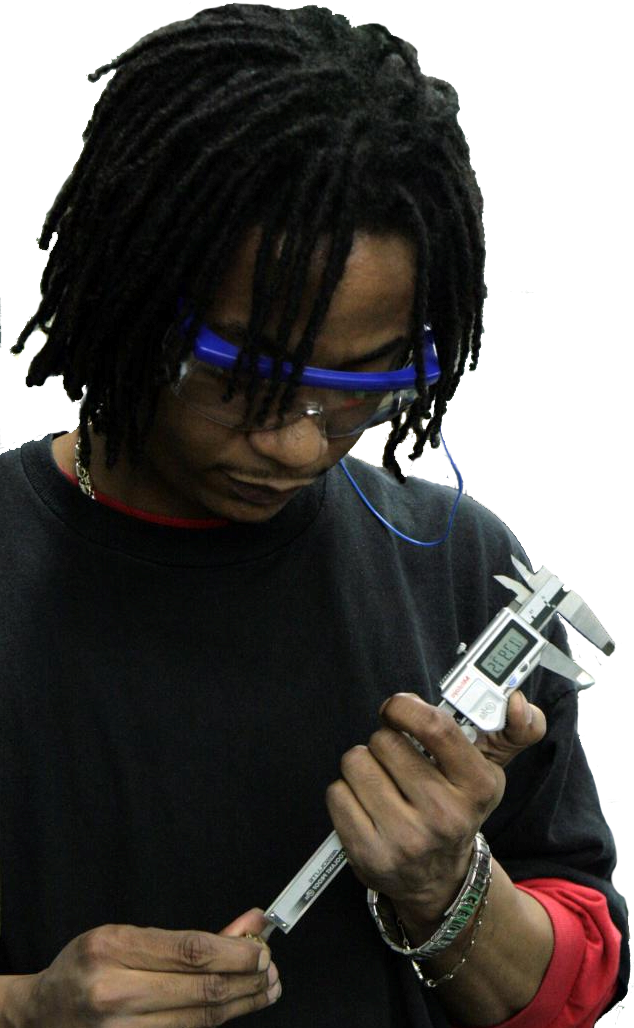 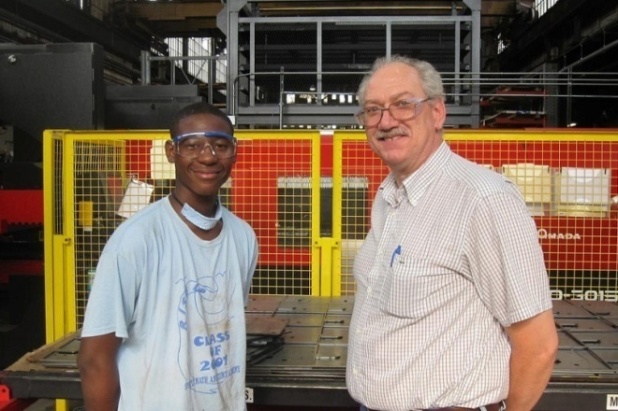 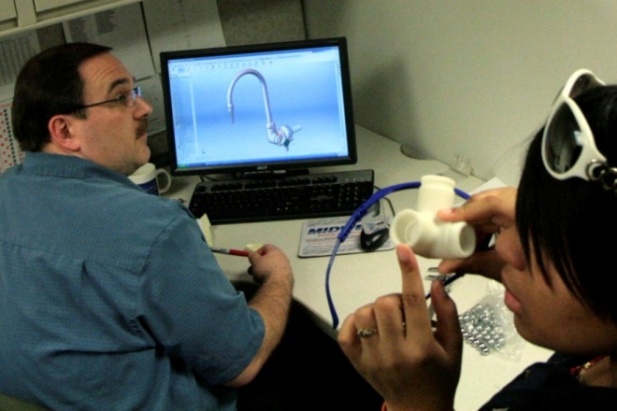 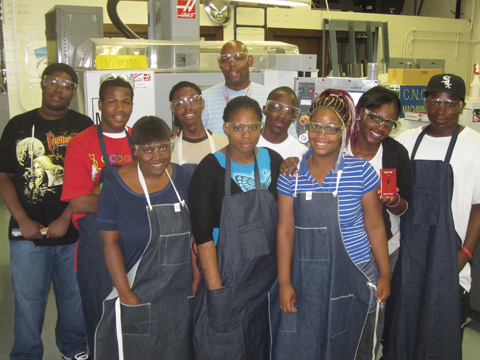 Manufacturing Renaissance Model
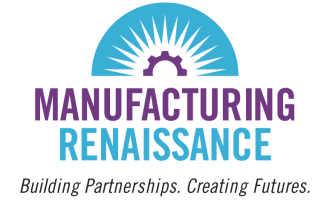 Oct. 2013
Manufacturing Career Paths
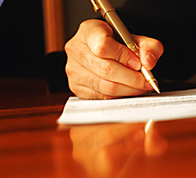 Chief Executive
$167,280/year
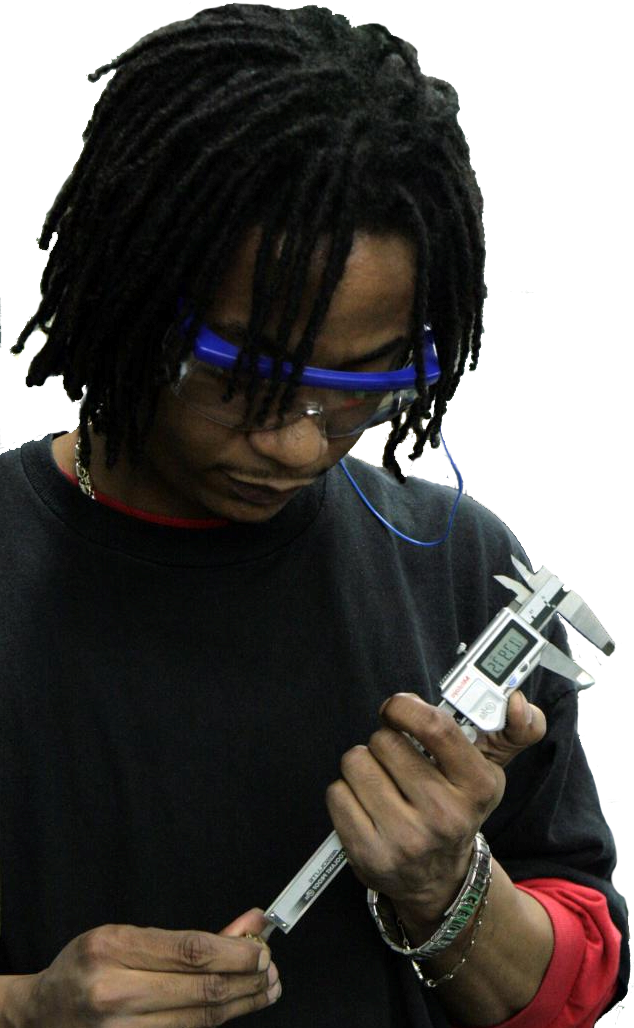 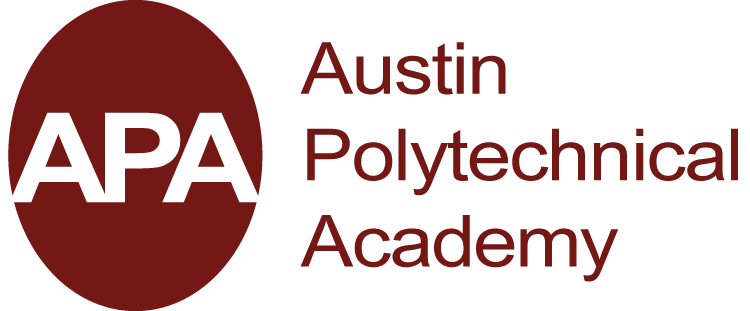 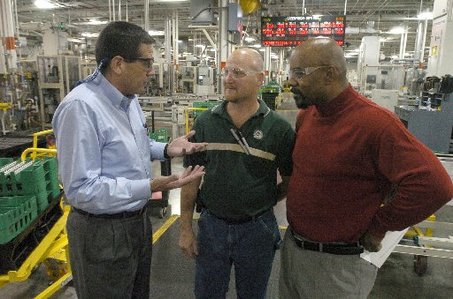 College
Management
$93,650/year
Skilled Production
$38,940/year
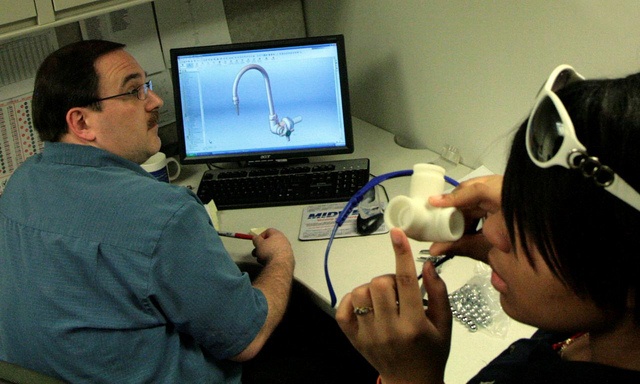 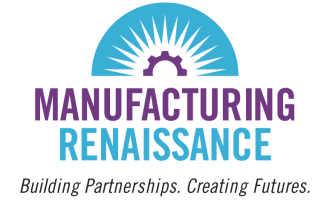 Engineering
$80,580/year
Source: U.S. Bureau of Labor Statistics
[Speaker Notes: Another key distinction we make in our program is that our students are not only aspiring to become machinists and engineers, but that career paths in manufacturing also include management and ownership positions. Our career program is designed so that students have exposure to the full breadth careers in all aspects of manufacturing.]
APA Career Program
Over 60 manufacturing company
    partners
    

Work experience opportunities

Plant tours
Industry credentials 
Job shadowing
Internships and summer jobs
Career-track jobs
Alumni Association/connections
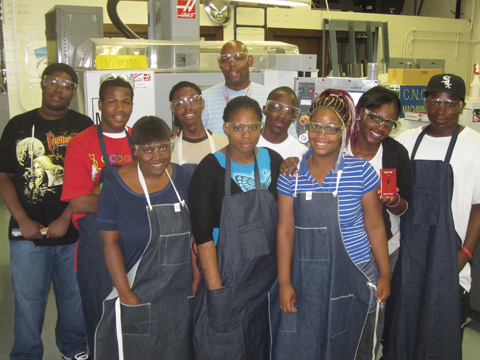 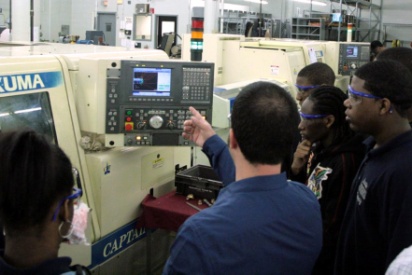 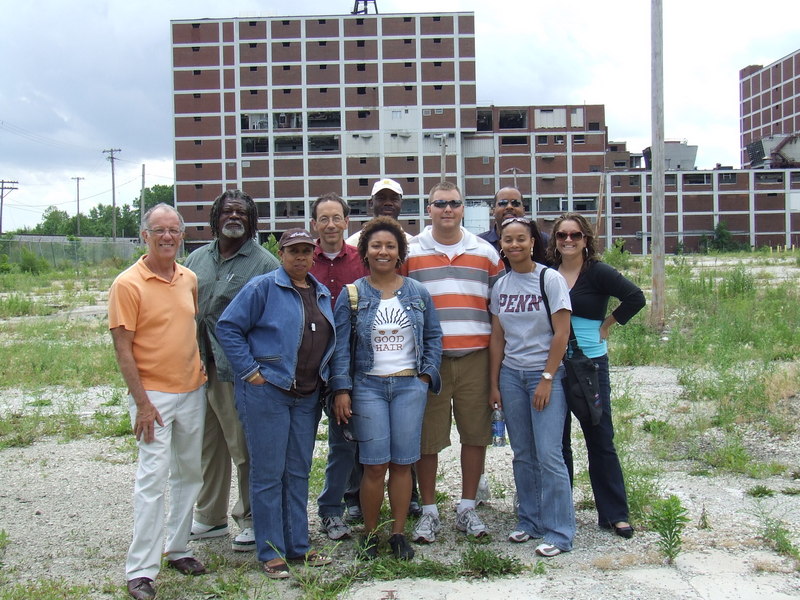 The Chicago MRC’sFour Guiding Principles
Chicago must be the global leader in advanced manufacturing.
Our competitive advantage is a strategic partnership of business, labor, government, education, and community.  
A world-class educational system is a fundamental requirement for a strong advanced manufacturing sector.  
A strong advanced manufacturing sector builds communities and a broad middle class, and can drastically reduce poverty.
In Conclusion
What We Know
Moving Forward
Demise of U.S. Manufacturing was Avoidable
Manufacturing Renaissance is a Practical Model
Shared realities
Social exclusion
Unemployment
Political polarization
Advanced Manufacturing fused with Social Inclusion is Key 

Timing is Critical

Joint creation of the Global Manufacturing Renaissance Alliance
11